Postnatalni razvoj
Termoregulacija
Novorođenče teže održava termoregulaciju zbog tanke kože i male količine potkožnog masnog tkiva, te zbog relativno velike tjelesne površine u odnosu na tjelesnu masu i njezin mali toplinski kapacitet
Termoneutralna temperatura je ona u kojoj novorođenče ima najmanji potrošak kisika, što je 24ͦͦͦͦ ͦ C okoline za zdravo donošeno obučeno novorođenče
U trenucima poslije rođenja novorođenče je golo i mokro pa brzo gubi velike količine topline, zbog čega treba osnovne postupke s novorođenčetom u rađaonici skratiti na najmanju moguću mjeru
Prvi orjentacijski pregled treba obuhvatiti:
kliničku procjenu zrelosti odnosno procjenu gestacijske dobi  
procjenu kardiorespiratorne adaptacije na ekstrauterini život i uočavanje ranih znakova sindroma dispneje novorođenčeta: cijanoze, uvlačenja interkostalnih prostora, ekspiratornog stenjanja
traganje za ozljedama u porođaju kao što su laceracije, krvni podljevi, paralize perifernih živaca i frakture kostiju
traganje za kongenitalnim malformacijama što uključuje ocjenu općeg izgleda djeteta i tjelesnih proporcija
palpaciju trbuha 
utvrđivanje mogućnosti disanja uz zatvorena usta
obavezan je pregled kukova radi ranog otkrivanja prirođenog iščašenja.
Praćenje i promatranje novorođenčeta u prva 24 sata
Tijekom prva 24 sata potreban je pojačani nadzor nad novorođenčetom, koji obuhvaća: 
   - kontrolu pupka (zbog krvarenja), 
   - mjerenje tjelesne temperature (moguća povišena temperatura ili pothlađivanje)
kontrola eventualnog povraćanja (moguće povraćanje progutane sluzi, sekreta i plodne vode, te postoji opasnost od aspiracije)
promatranje i mjerenje disanja – tip i frekvencija
kontrola izbacivanja mekonija – prve stolice
kontrola mokrenja 
 praćenje dojenja
Osnovne fiziološke osobine novorođenčeta
Tjelesna težina – 3 000 do 4 500 grama (prosjek 3 400 grama, a dječaci teži 100 do 150 grama)
I – prvo tromjesječje 25 g/dnevno
       - oko 5. mj. udvostruči, 12 mj. utrostruči  
Tjelesna duljina – 49 do 51 cm
- u toku 1.g oko 25 cm
Razlike u težini
Endogeni čimbenici : spol, rasa, konstitucija roditelja, redosljed porođaja
Egzogeni čimbenici: socijalno-ekonomski uvjeti u kojima trudnica živi
Opseg prsa
         - novorođenče  32 – 34 cm
         - s navršenom 1.  oko  46 cm
Opseg trbuha
          - 30 – 32 cm
Opseg glave - 34 do 36 cm
Glava novorođenčeta iznosi ¼ dužine tijela
Nešto je veća od opsega grudnog koša, a ako je razlika izraženija znak je nedošenosti ili hidrocefalusa
6 mj. 43 cm
1 godina 46 cm
2 godine 49 cm
5 godina 50 cm
8 godina 52 cm
Odrasli 56 cm
Fontanele – velika se nalazi na tjemenu između parijetalnih kostiju i frontalne kosti
Romboidnog oblika
Veličina – 2 x 2 cm
Fiziološki lagano uvučena
Pri jačem plaču uzdigne se i postaje napeta
Trajno izbočena, napeta i pulsira: povišeni intrakranijalni tlak 
Jače uvučena:  dehidracija
Zatvara se između 10. i 18. mj. života  (najčešće 12 do 14. mjeseca)
Prerano zatvaranje: mikrocefalija, kraniosinstoza
Zakašnjelo zatvaranje: rahitis, hidrocefalus, hipotireoza
Postnatalni razvoj
Izgled novorođenčeta i tjelesne proporcije
Novorođenčetova je glava veća, udovi kraći, a sredina udaljenosti između tjemena i pete u visini je pupka
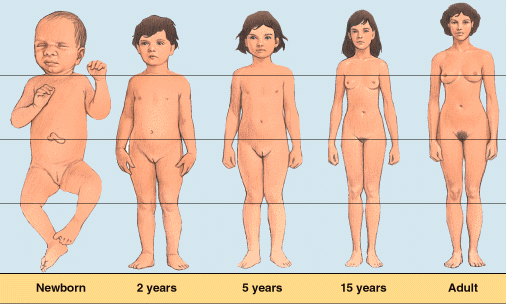 Tjelesne proporcije
Bichatovi masni jastučići - lice novorođenčeta punašno i okruglo zbog razvijenog potkožnog masnog tkiva
- prestankom sisanja nestaju
Prsni koš – bačvastog oblika
1 do 2 cm uži od opsega glave, a na kraju prve godine izjednačuje se s opsegom glave
disanje dijafragmalnog tipa, nepravilno, frekvencije 40 – 60 u minuti
Koža novorođenčeta: pri rođenju prekrivena vernix caseosom (sivkastobijela sirasta masa)
 - štiti djetetovu kožu za vrijeme trudnoće od maceracija
Milia (retencijske ciste žlijezda lojnica) – bjelkastožučkaste promjene u predjelu lica i nosa
spontano nestaju u tijeku drugog tjedna života
ako se inficiraju dolazi do gnojne upale folikula sa upalom okoline kože (acna neonatorum)
Nevus phlameus neonatorum (rodin ugriz) – blijedocrvenkaste pjege u razini kože koje na pritisak izblijede
 - na području zatiljne kosti, korijena nosa, gornjoj vjeđi oka
- tijekom druge godine same izblijede
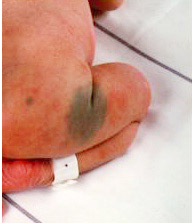 Mongolska pjega – plavičastosive boje, nejasno ograničeno od okoline
najčešće na predjelu lumbosakralne regije
može biti i na koži skrotuma
Izblijedi tokom prve godine
Mrlje boje bijele kave – promjene na razini kože
Hemangiomi – dobroćudna tvorevina, izgledaju kao crvene izbočine različitih veličina, većina se povuće spontano (90%)
- mogu brzo rasti, nezgodna lokalizacija zahtjeva liječničko zbrinjavanje 
građena od krvnih žila
mogu se pojaviti na koži, sluznicama i unutarnjim organima (jetra)
Fiziološko smanjenje tjelesne težine
 - prva tri do pet dana djetetova života izgubi 7 do 10 %, a nadoknadi se za 10 – 14 dana 
- zbog prilagodbe na ekstrauterini život i hipogalaktije majke
Fiziološka oligurija – novorođenče mokri odmah nakon rođenja, ali nakon toga može proći i 24 sata bez mokrenja
- prisutna je prva dva do tri dana
Tranzitorna vrućica – fiziološko, kratkotrajno i nerazjašnjeno povišenje temperature
Hipertrofija dojki – palpira se kao zadebljanje žljezdanog tkiva ili je jasno vidljiva oteklina
 – zbog majčinih hormona (estrogena)
najčešće 4 do 7. dana
strogo zabranjeno istiskivanje (mastitis)
spontano nestaje
Sluzavokrvavi vaginalni iscjedak - blaže krvarenje iz rodnice kod ženske djece
- može se pojaviti i gust, obilan i sluzav sekret iz rodnice
- posljedica djelovanja majčinih hormona
Hidrokela testisa – prisutnost tekućine unutar ovojnice testisa
- spontano prolazi, ali može se razviti u pravu skortalnu kilu koja zahtjeva kirurški zahvat
Pupčani batrljak – ostatak pupkovine
7 do 10 dana otpada
 epitelizacija pupčane ranice do 3.tj.
BLENOREJA
Blenoreja – površna infekcija pupka
prepoznaje se po nakupljanje bistrog ili sukrvavog sekreta u udubljenjima pupčane rane
 vlaženje sprečava da rana normalno zaraste
na blenoreju može da se nadoveže pojava granuloma, a ako se zanemari može biti osnova za prodor bakterija u krv i razvoj sepse
granulom
Granulom – izrast na pupku
  - veličine graška, nalik na gljivu koja ponekad visi na peteljci
  - prepoznaje se po sekretu dok se na dnu pupka vidi granulacijsko tkivo ružičaste boje
OMFALITIS
Upala kože i potkožnog tkiva koja se očituje kao crvenilo, otok pupka i kože oko pupka
Može se cijediti gnoj ili sukrvica
Praćeno je povišenom tjelesnom temperaturom